國民交通安全核心能力培育與道安扎根
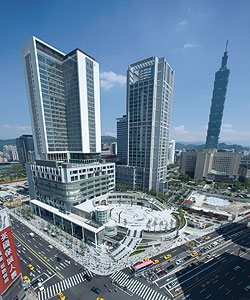 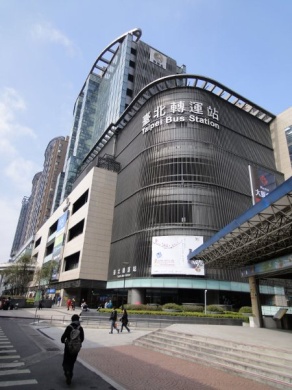 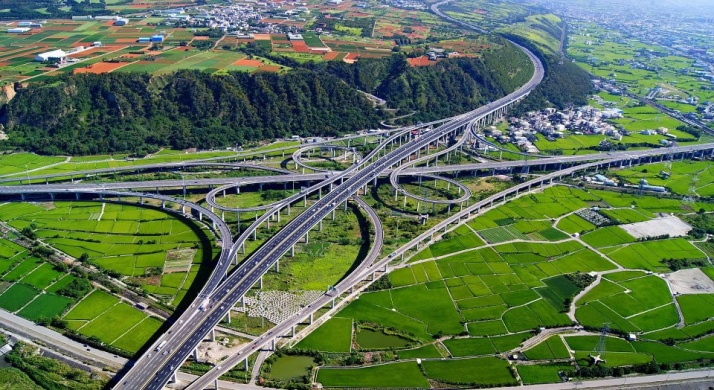 主講人：張新立  教授
國立交通大學運輸與物流管理學系
全國學校交通安全教育評鑑總召集人
簡報人：邱裕鈞  博士國立交通大學運輸研究中心
中華民國 104 年 03 月 25 日
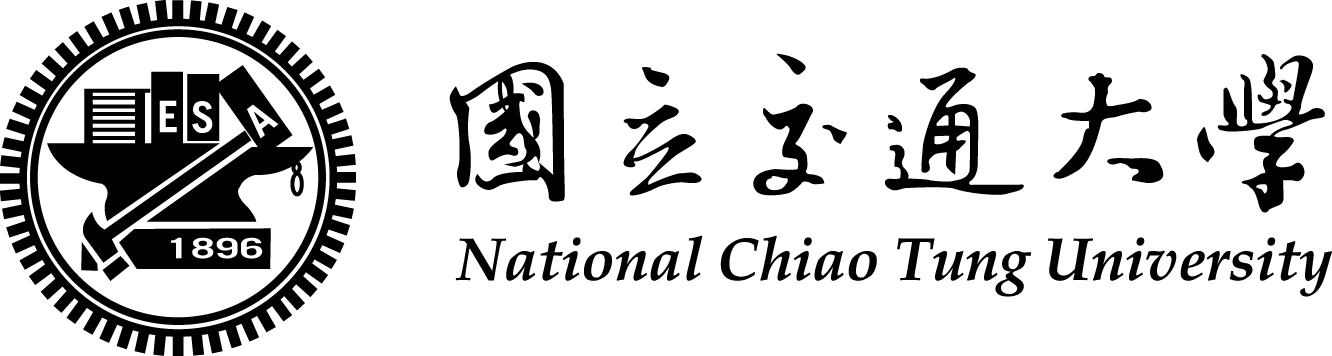 壹、緒言
交通往來是人類終其一生之必要經濟與社會活動
保障國民交通安全是政府最基本之行政責任
共同維護交通安全是國民應盡之義務與責任
交通事故是一種社會的流行病
病毒的多寡決定於工程設施、交通管理與用路人之素質
如何減少病毒？如何增強國民之免疫力？
我國交通事故死亡率約為交通安全先進國家之三倍
民國102年計1,928人死亡(逐年減)、362,562人受傷(逐年增)
每10萬人口每年之交通事故死亡人數：瑞典3.0人、瑞士3.0人英國3.5人、德國4.3人、日本4.8人、台灣14.3人
面對如此高之事故風險，我們的行動？作為？效果？
2
壹、緒言(我國道路交通事故之發展趨勢)
壹、緒言(各國交通事故死亡率比較)
4
貳、我國道路交通事故之類型與特性
我國道路交通事故之發展趨勢
近五年，死亡人數(24hr)減少13.3%，受傷人數卻增加59.4%
死亡：機車(64%)、行人(13%)、小客車(11%)、自行車(7%)
受傷：機車(83%)、小客車(6%)、行人(4%)、自行車(4%)
每年約造成新台幣4500億元之損失(約占GDP之4%)
我國道路交通事故之特性與類型
死亡風險以65歲以上之年長者為最高
受傷風險以16-25歲之年輕族群為最高
機車交通事故為最為嚴重之交通安全問題 
青少年無照駕駛機車、缺乏駕駛教育訓練、機車交通安全設施不足
行人、老人、自行車、酒後駕車等交通事故 亦值關心重視
貳、我國道路交通事故之類型與特性
我國交通事故死亡及受傷人數之車種使用別(以2011年為例)
貳、我國道路交通事故之類型與特性
每10萬人口之交通事故死亡人數
我國不同性別與年齡族群之交通事故死亡率(以 2011年為例)
貳、我國道路交通事故之類型與特性
每10萬人口之交通事故受傷人數
我國不同性別及年齡族群之交通事故受傷率(以2011年為例)
貳、我國道路交通事故之類型與特性
貳、我國道路交通事故之類型與特性
參、國家交通安全改善計畫之推動
國家交通安全改善計畫成功之要素
專責有效之管理機構及穩定明確之經費來源
完善之交通安全改善計畫規劃與設計程序
使用業經證實有效之交通安全改善方法
建立具體可量測之績效衡量指標以追蹤改善計畫之實施成效
具效能之推動機制及權責分明之執行單位
改善道路交通安全之3E政策
工程(Engineering)、教育(Education)、執法(Enforcement)
交通事故之發生原因中，超過90%與人的因素有關
先進國家經驗，工程改善效果占10%、執法20%、教育70%
執法雖可立即見效，卻是益本比較低之不得已補強鞭策作為
長期教育效果之累積才是改善國家道路交通安全之扎根工作
11
肆、國民應有之交通安全素養
安全使用現代化交通文明科技之能力
正面迎接交通事故風險之體認與作為
尊重路權、共同維護交通秩序之責任
兼顧自我與他人生命安全之用路觀念
禮讓並協助老弱婦孺用路安全之行為
伍、國民應有之交通安全核心技能(1/2)
國民之基本交通安全技能
守護終身的交通安全觀念
對交通環境與潛在危機之掌握
對基本路權與交通法規之認識
行人與乘客之交通安全技能
安全使用公共運輸之技能
交通維護與事故救護協助之技能
車輛駕駛人之交通安全技能
車輛駕駛人之交通安全技能(機車、小客車、小貨車)
職業駕駛人之交通安全技能(計程車、大客貨車)
特殊駕駛人之交通安全技能(工程車、救護車、消防車、警車等)
交通相關專業人員之交通安全技能
交通工程師之交通安全技能
交通執法人員之交通安全技能
交通安全教育與訓練師資之交通安全技能(學校、駕訓、違規講習)
伍、國民應有之交通安全核心技能(2/2)
陸、守護終身交通安全之好觀念
交通安全第一守則
「我看得見您，您看得見我，交通最安全」 
交通安全第二守則
「謹守安全空間--不作沒有絕對安全把握之交通行為」
交通安全第三守則 
「利他用路觀--不作妨礙他人安全與方便之交通行為」
交通安全第四守則 
「防衛兼顧的用路行為
    —不作事故的製造者，也不成為無辜的事故受害者」
15
6.1 我看得見您，您看得見我
交通事故之發生，均因你我雙方彼此未看清楚
如何讓自己被他人(車)清楚看見？
穿戴鮮豔的衣物，提高自己的顯著性
讓別人有足夠的時間看見你 (不要從路邊突然衝入道路)
讓別人從夠遠的地方看見你 (注意來車視線是否被擋住)
不從別人不預期處穿越道路(擁擠車陣間、中央分割島等)
從直線段(不要從曲線段)穿越道路  (讓別人提早看見你)
揮動比靜止較容易被看見 (如揮動手臂、旗幟、手巾等)
如何讓自己清楚看見他人(車)？
進入道路(或交岔路口)前，先選擇視線良好(能看夠遠)之位置觀察來車
觀察來車之動向(執行、轉彎、變換車道等)與速度，確認無安全威脅
穿越道路時，先左看、再右看、再一次左看，確認安全無虞再通過
穿越交岔路口時，注意左方、右方、對向及後方來車安全無虞再通過
16
6.2 謹守安全空間，不作沒有絕對安全把握   之交通行為
安全空間(Safety margin)觀念
在交岔路口欲左轉時，當您面對「對向車輛不斷迎面而來」時，您是否有猶豫不決於「該不該轉」的經驗？
您為什麼會猶豫不決呢？因為沒有安全通過的把握。
本來就沒有安全的把握，又浪費了一、兩秒鐘於「猶豫」，此時採取左轉是不是更危險？ (許多交通事故都是在這種猶豫情況下發生的)
此時最安全之作法，乃是採取「不通過，再等」。但是，在那麼短之決策時間下，人類是不容易作到「沉穩且理性的決策」的。這種緊急情況下之正確抉擇，需要靠「平常訓練所建立之直覺反射」來反應。
因此，從小就要訓練「當心中猶豫，就要說NO」之交通用路好習慣。
安全空間乃是：不作沒有絕對安全把握之交通行為，猶豫就說「不」
停放路邊車輛欲駛入道路時，是否曾猶豫會不會擦撞到前車？如何作？
隨時保持讓自己安全之空間，是交通安全之不二法門
17
6.3 利他用路觀 --不作妨礙他人安全與方便   之用路行為
道路上之危險情況，多是用路人不經意所造成的
短暫的街角停車、人行道停車、佔用車道停車
粗心的變換車道、貪圖方便的逆向行車、不耐等候的搶黃燈與闖紅燈
未緊綁牢靠的貨物、未加注意之開啟車門、嬉戲的小孩與疏忽的行人
任意丟棄垃圾、放任貓狗在道路上亂跑、….
道路上的交通安全需要大家共同的注意與維護
透過教育與宣導，從小培養國民利他之用路觀
不作危害他人交通安全之用路行為
不作妨礙他人交通方便之用路行為
建立維護道路交通秩序與安全之責任
世代地延續與累積，始能建立文明的安全用路文化
18
6.4 防衛兼備之安全用路行為
不作道路交通事故的製造者，也不成為無辜受害者
「防衛兼備」為具預防與保衛雙重功能之用路行為
預防交通事故之用路行為
瞭解、掌握交通事故之發生原因並採取預防措施與行為
從人、車、路與環境角度著手，驅避易肇事之用路情境
態度、知識、技能之教導學習，公民意識與社會氛圍營造
自我保衛用路行為之學習
預知危險能力之提升、對潛在事故風險情境之掌握與驅避
人因與事故：生理與心理(亢奮與沮喪)、飲酒疲勞、經驗
環境與事故：同行車輛、車流動向、路況情境、突發狀況
19
柒、掌握交通系統潛在危機之技能
交通系統中人、車、路與環境之互動關係
人類資訊處理能力與交通安全之關係
人之生理、心理因素與交通安全
車輛安全設計、運行特性與交通安全
道路規劃、設計、使用管理與交通安全
車流運作、環境特性與交通安全
事故發生原因及交通系統運作之潛在事故危機
20
捌、尊重路權與奉守交通法規之習慣
瞭解路權(Right of way)之意義與權威性
為排解交通衝突、維護交通安全，對用路優先順序所作規範
路權之傳遞方式
透過交通號誌(Signal)、標誌(Sign)、標線/字(Marking)、及一般通則加以執行
樹立「紅、黃、綠、白」諸色及「實、虛」兩線之公權力
路權之規劃與設計通常隱藏著
交通運行效率、保護弱勢及維護安全等因素的考量
交通法規之制訂在保護用路人之安全
違規處罰係不得已之必要鞭策
遵守法規是自保之行為，不是給警察看的表演
21
玖、安全使用公共運輸之認知與技能
建立國民使用公共運輸之正確觀念
公共運輸是一種節能減碳、安全且健康之運輸工具
公共運輸是一種經濟、方便、有效且符合公益之運具
學會安全使用公共運輸之技能
等車、上車之安全動作及注意事項
車輛行進間乘客移動及乘坐之安全動作
下車前、後之準備動作及安全注意事項
培養使用公共運輸之禮儀
給公共運輸駕駛員的鼓舞– 下車別忘說聲「謝謝您」
協助並保護年長、弱小、孕婦及需要協助者之安全
共同維護公共運輸整潔、寧靜及安全之知識與技能
22
拾、交通維護及事故救護協助之技能
建立「交通安全，人人有責」之崇高國民素養
推動「全民導護志工，個個交通義工」之理想目標
從小進行計畫性訓練，塑造國民優質交通安全文化
落實被保護、獨立自主、保護助人之交安成長理念
「學中作、作中學」，落實全民交通全安能力訓練
配合各級學校之服務學習課程，強化國民交安能力
作好隨時隨地能夠協助交通秩序與安全維護之準備
維護事故現場安全、蒐集相關資訊並協助救護技能
交通警察的好幫手、所有用路人的好朋友
自救救人、自助助人、維護用路正義之好國民
23
拾壹、車輛駕駛人交通安全技能教育現況
拾貳、專業人員之交通安全技能訓練現況
拾參、國民交通安全核心技能之培育規劃
整合3E手段，提供健全之培育功能
人性化之優質交通安全設施(工程)
提供安全之核心能力體驗與學習環境
加速民眾核心安全技能之學習
促進民眾守法習慣的養成
因應成長需要，整合不同培育機制(教育)
家庭教育、學校教育、駕駛教育、社會教育、交通專業教育
透過制度、組織及訓練分工，發揮各級教育之功能
執法及矯正學習，匡正國人用路習性(執法)
彌補教育功能不足，鞭策行為偏差之用路人，強化社會學習示範
提供正確且直接之矯正學習機會，達到匡正觀念之再教育目的
26
拾肆、國民交通安全核心技能培育之組織分工
拾伍、結語
國民之交通安全素養與核心技能
反映出一個國家之交通文明
決定了國家的交通事故風險
透過國民交通安全素養及核心技能之培育
保障國民之生命安全、建立尊重生命之價值觀
培養國民「事事求是、嚴謹認真」之作事態度
營造「奉公守法、正義負責」之現代公民意識
在目標確定下，推動一件可以讓全民感到驕傲的工作
制度是推動的基石，負責之組織分工是務實行動的保證
工作的推展需要全民的參與，能否成功全看你我之熱情